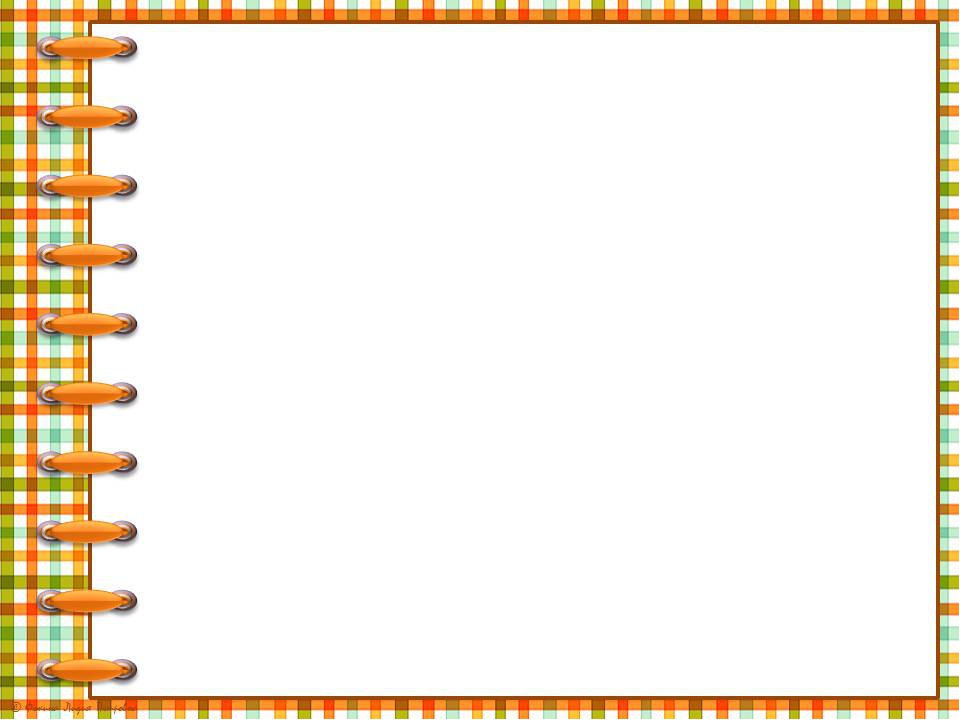 Муниципальное автономное общеобразовательное учреждение
«Образовательный комплекс «Лицей №3» имени С.П. Угаровой»
Старооскольского городского округа

отделение дошкольного образования «Детский сад «Теремок»
«Знакомство 
с формой, величиной»
(настольные игры)
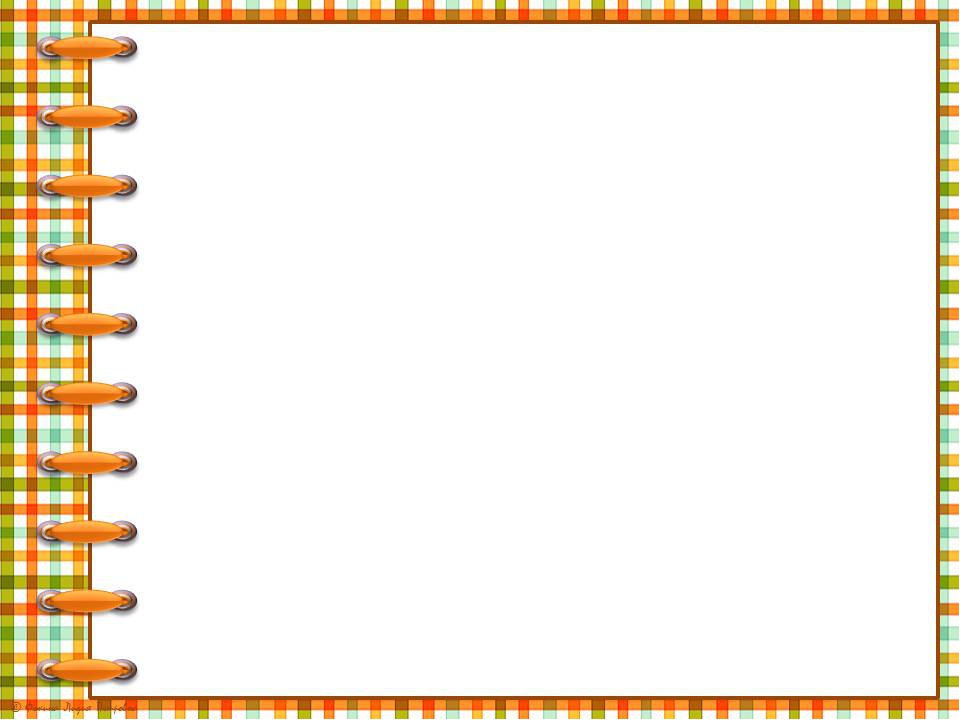 «Рамки-вкладыши»
Цель: знакомить с плоскими геометрическими фигурами,  объёмными формами, подбирать нужные формы разными методами.

Игровые действия: подбирать место для каждой фигуры.
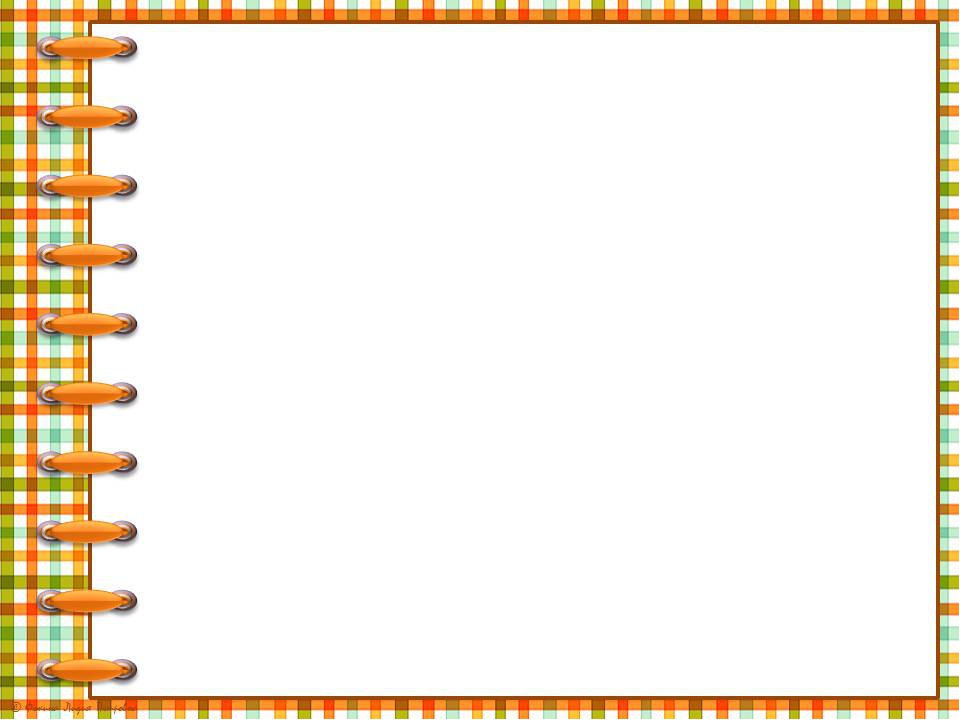 «Собери пирамидку», «Паровозик»,  «Качели»

Цель: знакомить с формой предметов, 
            подбирать фигуры соответствующих форм.

Игровые действия: собирать и разбирать деревянные игрушки.
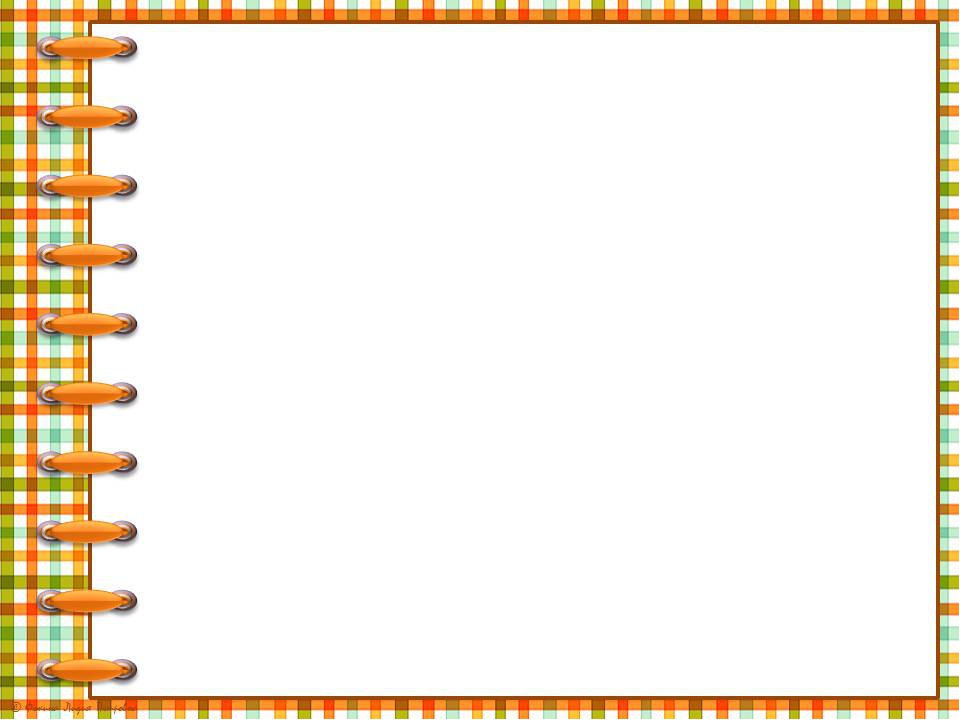 «Коробка с выдвижным ящиком»

Цель: закреплять знания о величине, форме, сравнивать предметы способом зрительного соотнесения.

Игровые действия: опускать в отверстие в коробке предметов определённого размера.